BetalningsindikatornKvartal 3 2019
2019-09-04
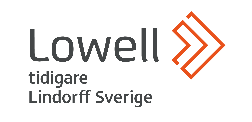 Om undersökningen
Bakgrund och syfte		Lowell har etablerat en kontinuerlig mätning; Betalningsindikatorn som täcker 			parametrar som ekonomisk trygghet, betalningsförmåga och överkonsumtion. 			
Metod			Slumpmässigt rekryterad internetpanel

Målgrupp			Allmänheten, 18 - 89 år

Antal intervjuer 		1 500 intervjuer per mätning (under första halvåret 2019 gjordes en kontinuerlig 			mätning med 100 intervjuer i veckan) 

Vägning  			Resultatet har vägts med avseende på kön och ålder

Fältperiod 			16 – 30 augusti 2019
		
Ansvariga			Lowell: Tove Widemar Gerdin
				Demoskop: Carin Wegenius (projektledare) och Giang Pham (analytiker)
2
Klimatförändringarna
3
Oro över klimatförändringarna- Var femte är mycket oroad över klimatförändringarna, fler bland kvinnor, unga och låginkomsttagare
Fråga: Hur oroad är du personligen över klimatförändringarna?
Bas: Samtliga, 1665 intervjuer
4
Oro över klimatförändringarna- Mindre oro på landsbygden
Fråga: Hur oroad är du personligen över klimatförändringarna?
Bas: Samtliga, 1665 intervjuer
5
Livsstilsförändringar för att minska klimatpåverkan- Matkassen och tallriken påverkas mest av klimatoron
Fråga: Har du gjort någon av följande livsstilsförändringar i avsikt att minska belastningen på miljön och klimatet? (Flera svar möjliga)
Bas: Samtliga, 1665 intervjuer
6
Livsstilsförändringarnas effekt på ekonomin- 1 av 6 uppger att deras ekonomi påverkats positivt
Fråga: Totalt sett, hur har din ekonomi påverkats av de förändringar du gjort?
Bas: Samtliga, 1665 intervjuer
7
Klimatekonomi
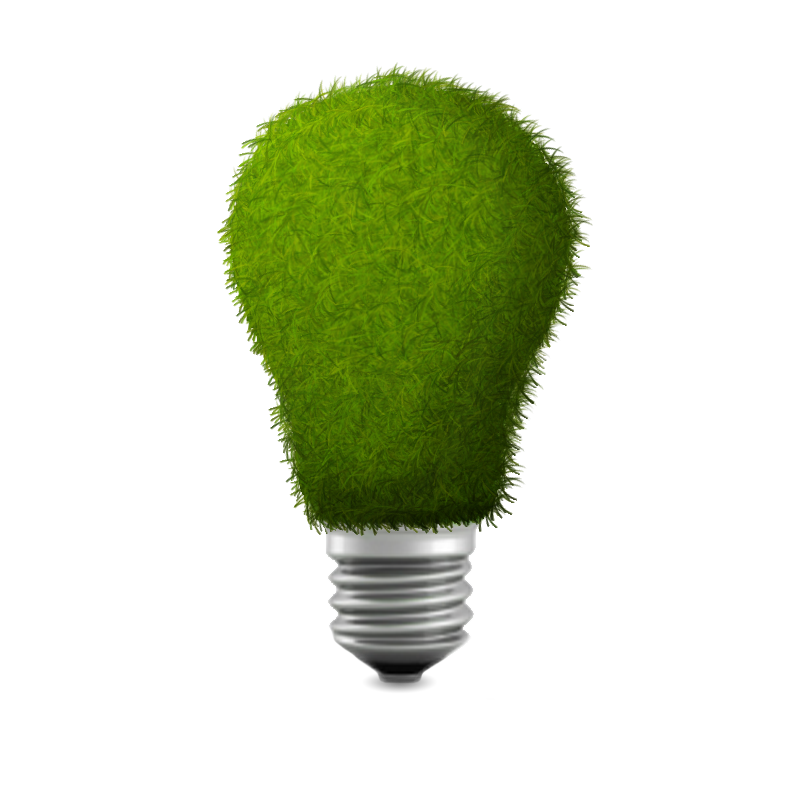 Bas: Samtliga
8